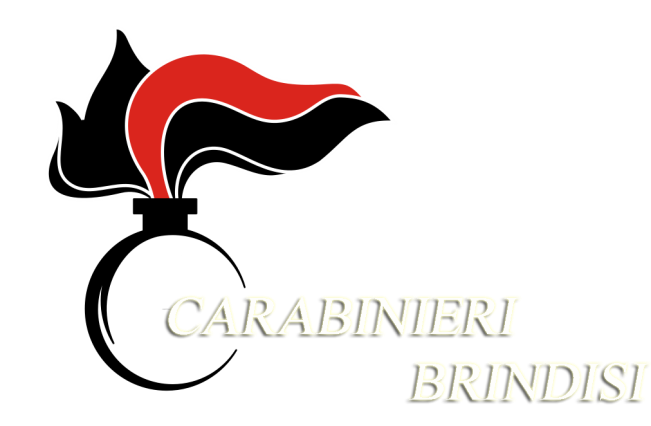 Brindisi
Custodia Cautelare in Carcere 
nei confronti di 3 indagati, per
concorso in lesioni personali aggravte,
 ricettazione e porto e 
detenzione illegali di arma da fuoco 

20 dicembre 2016
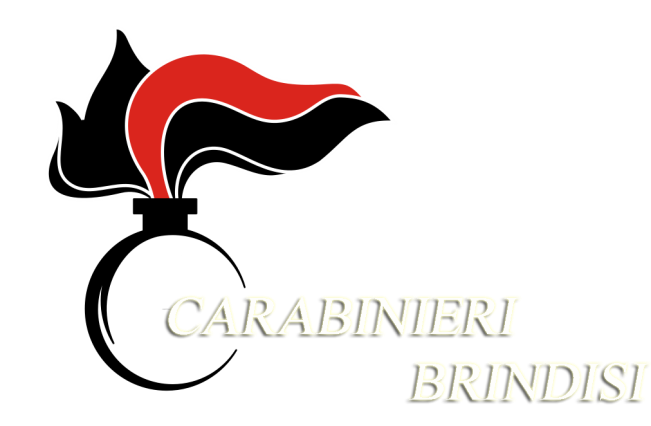 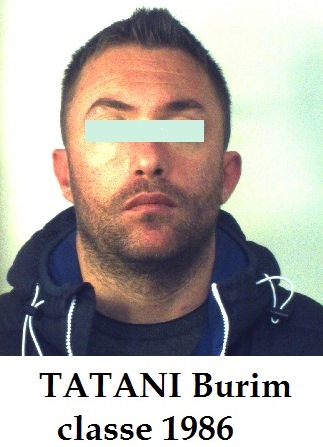 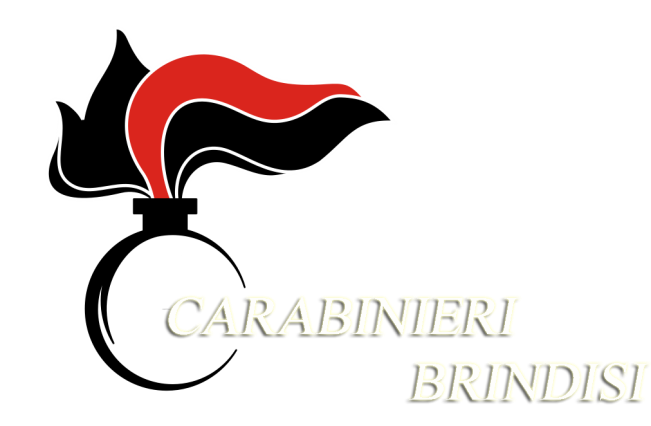 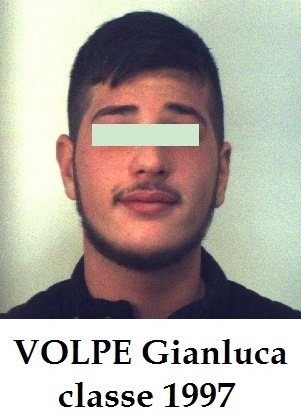 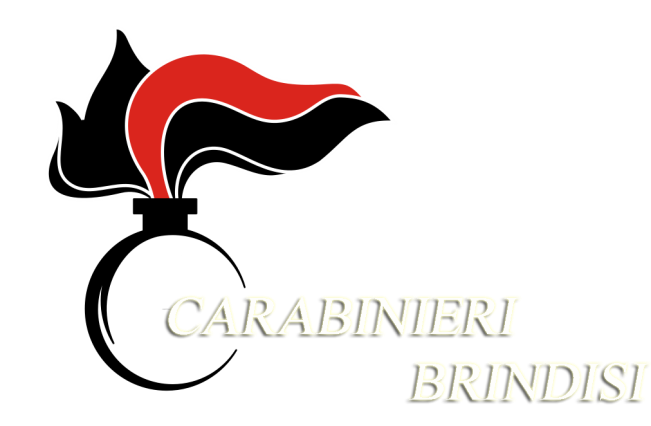 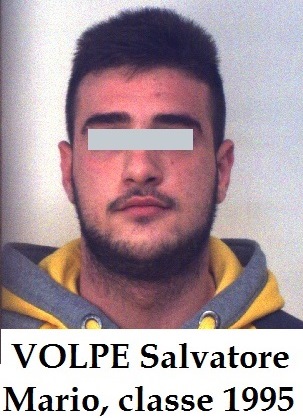